English grade 6
Chapter 3 My Body
Unit 4 Body Functions
What can you do?
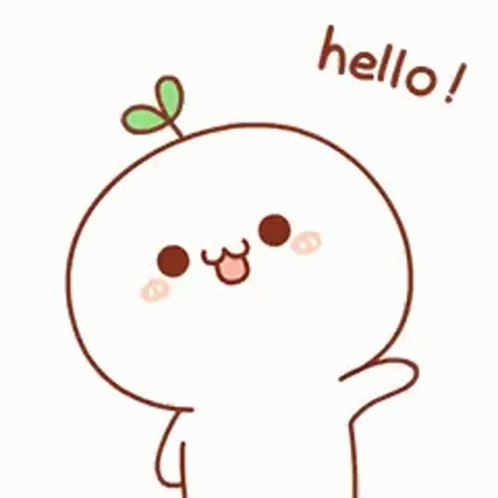 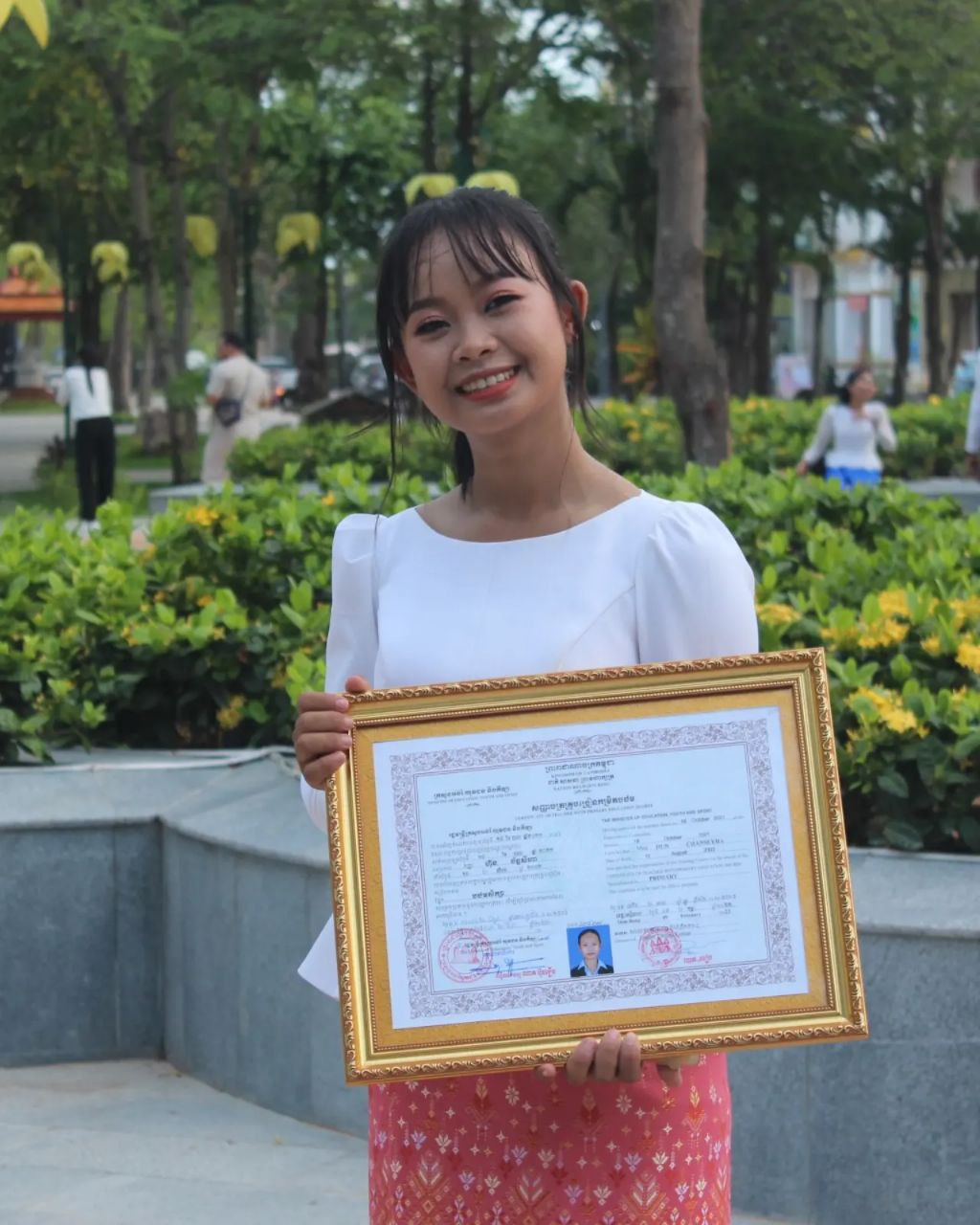 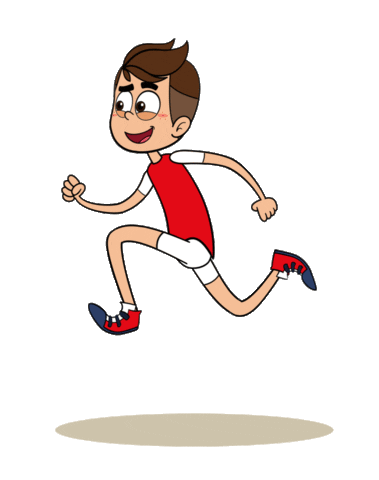 Run
រត់
Write
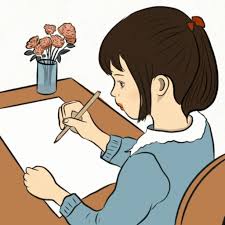 សរសេរ
Eat
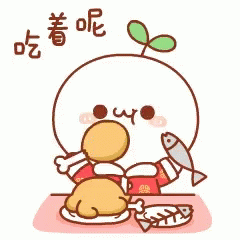 ញ៉ាំ
Listen and repeat
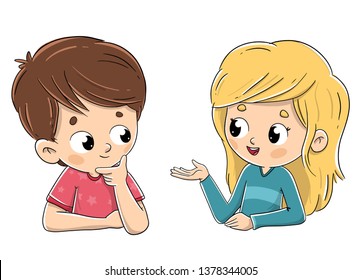 What can you do?
តើអ្នកអាចធ្វើអ្វីបាន?
Listen and repeat
I can run.
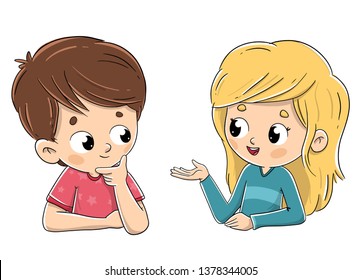 ខ្ញុំអាចរត់។
Pair work
What can you do?
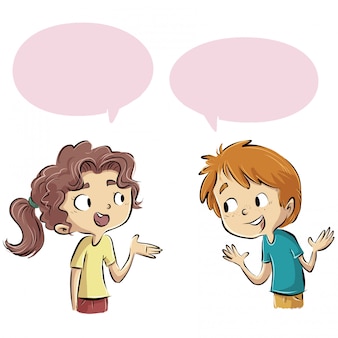 I can run.
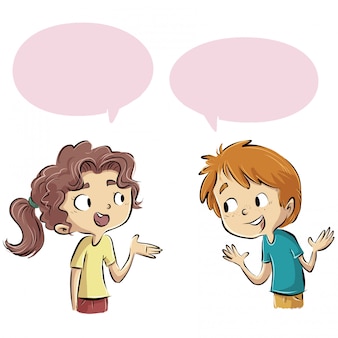 Group work
Eat-see-run-write-play-walk-read
1
What can you do?
I can ………….
What can you do?
4
I can run.
What can you do?
2
I can ………….
What can you do?
3
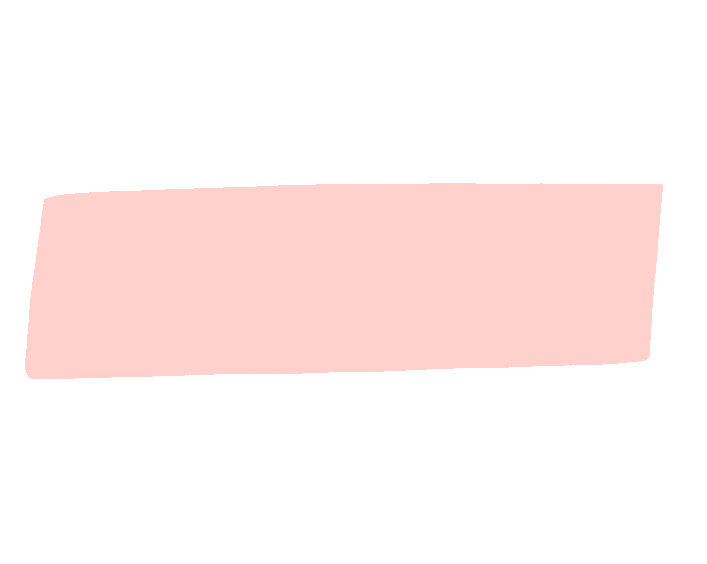 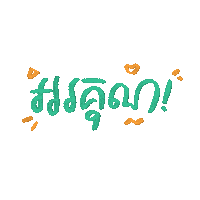 By Hun chanseyha